Sistema di riferimento del CM
Un punto di massa m1 con velocità v1 urta un punto di massa m2 inizialmente fermo. Dopo l’urto, i due corpi si muovono attaccati. Calcolare la velocità finale dei due corpi. Nel sistema CM quali sono le velocità dei punti prima dell’urto?
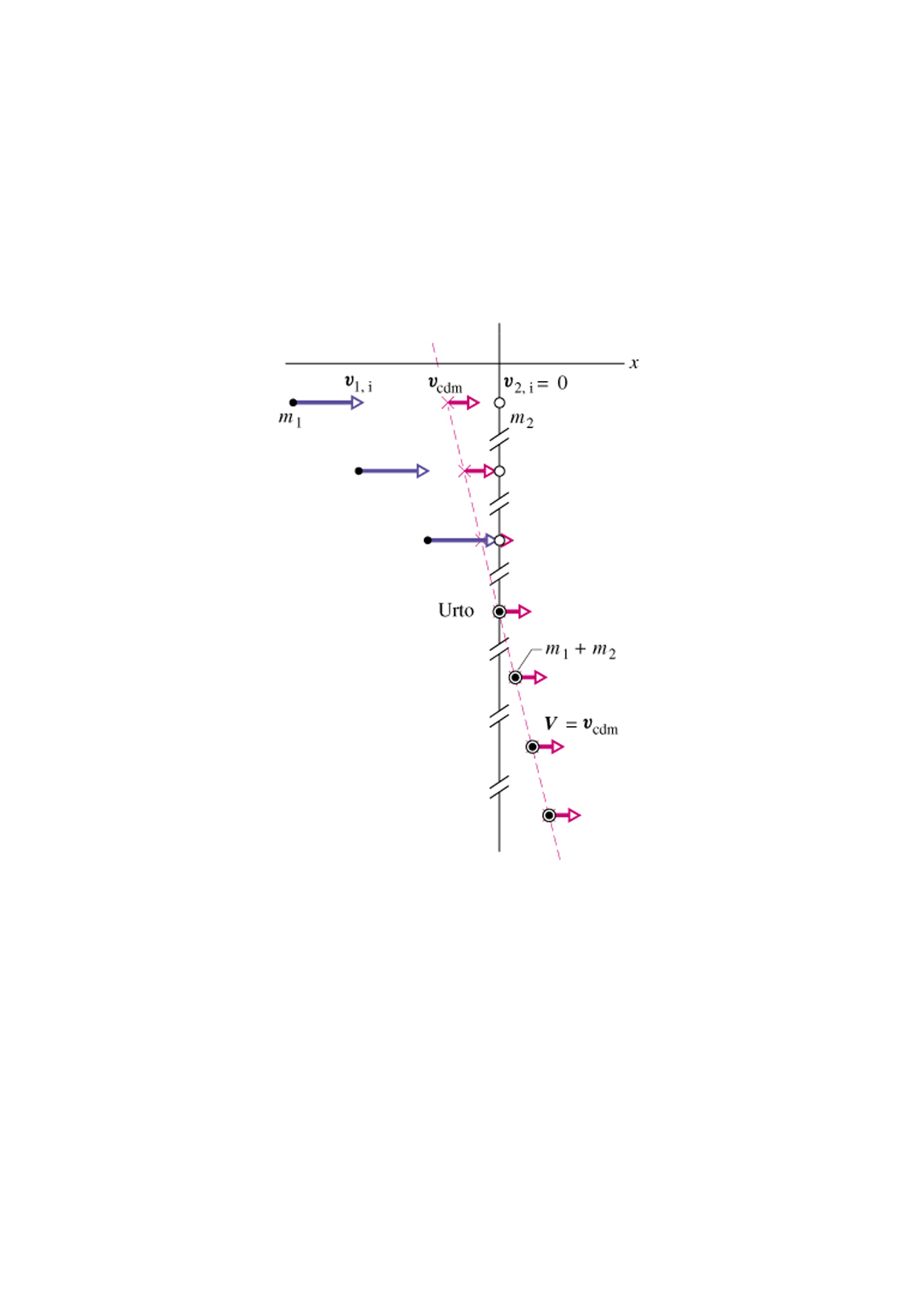 Prima dell’urto
8